Le rugby féminin au collège Jean Vilar… toute Une histoire… « Un projet qui rassemble, des évènements qui fédèrent, un outil au service du « vivre-ensemble », un outil pour la mise en place d’une culture professionnelle commune»
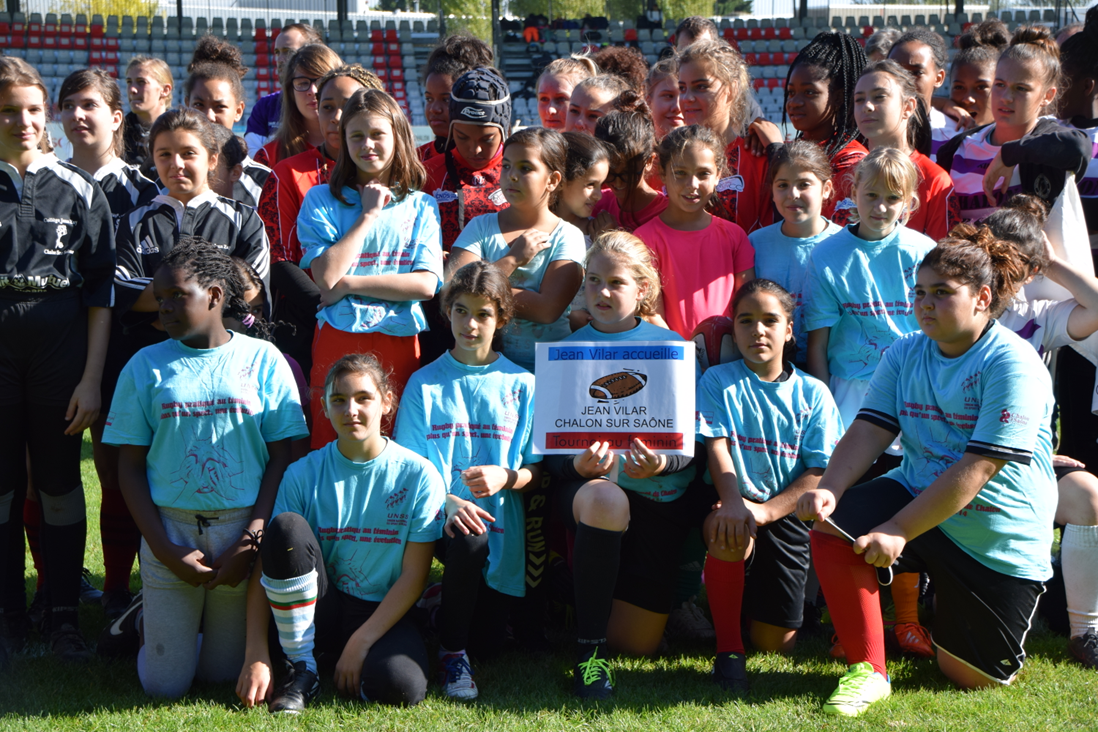 8ème édition du tournoi de Chalon 

56 équipes du CM2 à la terminale, 60 jeunes filles qui vivent notre projet 
sous le regard bienveillant de l’ensemble des acteurs du projet dont M. Ben D.A.S.E.N de Saône et Loire : 
"une mise en place opérationnelle pour un cycle 3 vivant ".
Rapport daté de juillet 2016, intitulé « Expertise sur la continuité pédagogique entre l'école et le collège » et commandé par l’IGEN et l’IGAENR
Plusieurs LEVIERS  pour encourager la liaison école-collège
Objet du propos : Quelle démarche pour la mise en place d une culture professionnelle commune au cycle 3 .
 Ainsi si les contraintes juridiques et organisationnelles semblent cristalliser les craintes pour la mise en place du cycle 3, ces obstacles sont surévalués, la mise en place du cycle 3 serait bien plus liée à la construction d’une culture professionnelle commune basée sur l’échange, l’ouverture des structures, un ensemble de projets communs avec le collège comme élément  déclencheur. 
Cycle 3 (consolidation) Programmes collège 25/11/2015
    Tous les élèves doivent avoir atteint le niveau attendu de compétence dans au moins une APSA par champ d’apprentissage.
    Le cycle 3 garantit l’acquisition d’une culture commune, physique sportive et artistique contribuant à la formation du citoyen.
    Au cycle 3 l’organisation, la vie de l’EPS est multiple (intervenant, lieu, structure) .
    Je choisirai pour illustrer mon propos le CA 4 :  Conduire et maitriser un affrontement collectif ou individuel » :  le rugby !
   Le rugby pratique au féminin au collège Jean Vilar collège REP, un projet qui vit, qui anime, qui fédère un projet qui contribue à la mise en place d’une culture professionnelle commune  incontournable à la notion de cycle de formation.
   Après un rapide historique, nécessaire pour comprendre le contexte qui fait « du rugby  pratique au féminin » le déclencheur de la liaison EPS au collège Jean Vilar, je proposerai une démarche  en 6 temps, temps  indispensables  pour mettre en place dans chaque école de notre secteur une pratique professionnelle commune.
   Tps 1 : Initiation et échange de pratique (observation), le collège entre à l’école.
   Tps 2 : Mise en place d’un outil « recette » avec les différents acteurs de l’E.P.S.
   Tps 3 : Un temps de formation et de construction d’une pratique commune « échanger » « établir une confiance mutuelle » « décomplexer les approches », l’école entre au collège
   Tps 4 : Enseignement de l’activité rugby dans les écoles par le professeur des écoles.
   Tps 5 :  Vivre, s’affronter se rencontrer ! USEP +UNSS
   Tps 6 :  Retour sur le projet et déclinaison au regard des programmes et domaine du socle
Historique et contexte Le rugby féminin comme déclencheur du projet cycle 3 au collège J.Vilar. Un partage de valeurs et d’émotions à l’origine d’une culture professionnelle communeCollège J.Vilar de Chalon sur Saône au centre d’un réseau de 12 écoles + Réseau REP Débuter notre liaison école / Collège  avec le rugby n’est pas anodin, la pratique de l’activité s’inscrit dans un contexte.Genèse : naissance au collège Jean Zay collège ZEP (92% CSP défavorisées) dans  quartiers  en huis clos (Chalon, la cité des Pré saint jean, son collège et ses 5 écoles)
1996 : Interdiction aux femmes FFR
2001 : Section sportive… retour au collège dans un contexte de grande paupérisation
 
RUGBYWOMEN Une cité, Une Ville, Des Filles, Le Rugby
Le Rugby pratique au féminin :     Un projet Education Nationale
Avec comme enjeux :
 Créer du lien avec l’école 
 Créer l’égalité des chances face à toutes les pratiques sportives 
 Donner du sens à l’école et valoriser toutes les compétences et réussites.
 Projet qui se développe au cœur de la ZEP en relation avec coordonnateur ZEP, au sein de la cité à la vue et sous le regard de tous, un projet reconnu comme porteur de valeurs citoyennes fortes « passage d’élèves de banlieues à ambassadrices de quartier, ville et sport »
 
 Un projet qui se développe DEJA en lien direct avec toutes les écoles de secteurs : formation avec élèves, interventions mutualisées (sous couvert du professeur d’EPS et sur la base d’une convention Etablissement, IEN et ville)
- parents,
- professeurs des écoles et intervenants extérieurs.
 
Un projet qui devient incontournable, un projet EVENEMENT : notre collège, les grandes sœurs se qualifient au premier championnat de France à Limoges en 2003.
Le rugby au collège comme vecteur de réussite, d’ouverture…. La demande était là ! 
A nous les adultes, les enseignants de construire pour aider à grandir autour de cette pratique .
2003 à 2009 un projet qui communique, des valeurs qui diffusentUn projet qui réunit, qui créée et qui innove
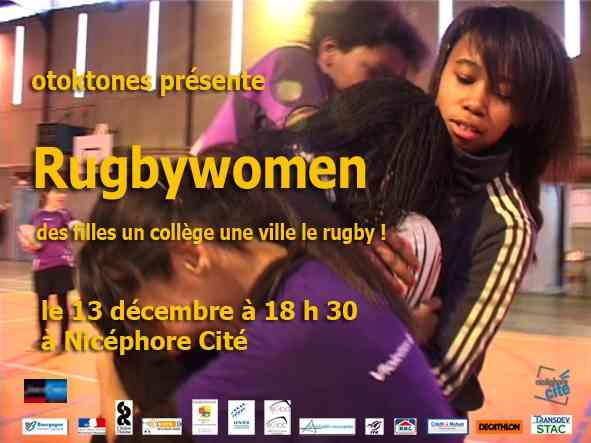 2009 : Naissance du premier tournoi de rugby féminin en Bourgogne, devenu plus grand tournoi de rugby féminin « jeunes » pour sa 7ème édition avec l’intégration d’équipes issue du primaire.
2011 fermeture du collège Jean Zay, le projet « rugby pratique au féminin » prend un second envol à J.Vilar
APPARITION DES CONTRANTES STRUCTURELLES
Un projet qui « migre » et se positionne dans le cadre d’un nouvel établissement 

↘  Classe promo section sportive au féminin et  se faire connaître et de nouveau ENTRER DANS LES ECOLES,  un premier contact avec les professeurs des écoles. 
Dès 2012 mise en place d’une initiation rugby avec un groupe de collégiennes issue de l’école à initier (créer du lien et permettre au PE de reprendre contact avec d’anciens élèves).

 Le projet d’établissement s’empare de cet outil et en fait un élément dynamique du projet REP
 
 
     Le collège crée l’Evènement : 
- un tournoi dans sa 8ème édition devenu plus grand tournoi féminin sur le territoire qui réunit près de 60 de nos élèves du CM2 à la terminale,
- un groupe championne de France 2015 à Chalon  (toutes les écoles primaires présentes : tournage d'un film)
8ème édition du tournoi de Chalon«Un collège, un club, une ville, un comité »« Le rugby, des filles, un tournoi »,
 « Un événement au service d’enjeux citoyens, d’enjeux de société » un outil pour la construction d’une culture professionnelle commune.
une 8ème édition au service de la Cohésion sociale, de la Mixité et de l’Egalité des chances
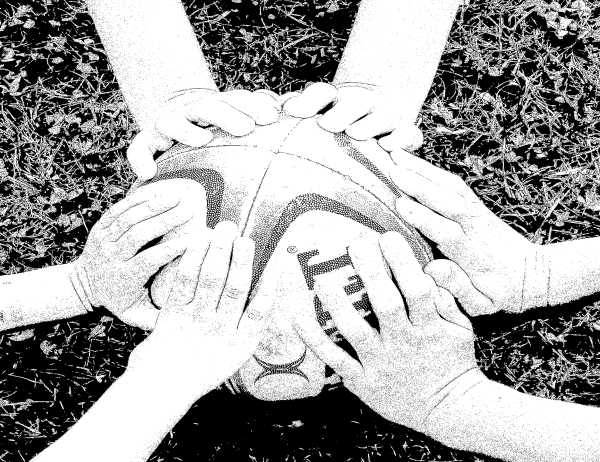 Innover
Une école ambitieuse qui cultive toutes les réussites 
Pour une pratique féminine MILITANTE  
de la primaire à la Terminale.
Notre tournoi et son logo SYMBOLE de l’EGALITE et de la MIXITE mais également symbole de FRATERNITE et de LIBERTE.
Objectif en relation avec les préconisations rapport 2016 : Rassembler et questionner les pratiques pour mettre en place une culture professionnelle commune
Le rugby au collège Jean Vilar, moment fort du projet d’établissement , devient un outil fédérateur au sein de l’établissement (équipes  pédagogiques stables autour d’un projet pédagogique discuté), un outil au cœur du réseau pour la mise en place d’une culture professionnelle commune propédeutique à une liaison pérenne.
Mai 2016 : Mise en place à l’initiative de l’établissement d‘une formation en 6 temps pour convaincre, rassurer, enraciner (notre démarche s’inclut dans le contexte d’une activité connue et portée, mais dont le contenu crée des appréhensions)
Tps 1 : Initiation et échanges de pratique (observation) 
Entrer dans les écoles et faire entrer les écoles au collège (tps scolaire des écoles, IMP et tps de section élèves),  nos plus grandes initient les plus jeunes sur 2 séances une au collège, l’autre à l’école.
     Tps 2 : Mise en place d’un outil « recette »  
 Avec comme support le projet REP,  prise de contact IEN et CPC :  mise en place d’un outil de formation ("recette" qui met en relief les attendus et la démarche), pour permettre à chaque élève de CM2 de participer en sécurité au tournoi des écoles organisé le 19/10 et à chaque fille de participer au tournoi féminin organisé par le collège du 15/10.
Attendu simple « dans 6 séance je participerai à mon premier tournoi »  : situations rassurantes et décliner d’une pratique traditionnelle (référence au ballon capitaine, à l’épervier).
Tps 3 : Un temps de formation et de construction d’une pratique commune « échanger », « établir une confiance mutuelle », « décomplexer les approches »  L’ECOLE ENTRE AU COLLEGE
Ce temps de formation, sur la base du document établi, s’est déroulé en 2 temps sous la responsabilité du professeur d’EPS et du CPC mais en incluant les éducateurs ville et un CRT du comité de Bourgogne.
14/9 : Formation au collège  EPS avec comme objectif de faire vivre les situations anticipées et de faire émerger les repères communs : adapter notre vocabulaire (ex : ultimate…) pour s’approprier et dédramatiser l’approche de l’APSA.  
 21/9 : Une classe de 6ème, des tâches de micro-enseignement sur la base de la matrice de formation proposée : un échange de pratique pour la mise en place d’un outil « Dans 6 séance je ferai mon premier tournoi en toute sécurité » 
       Tps 4 : Enseignement de l’APSA dans les écoles par le professeur des écoles
Du 14/9 au 15/10 accompagnement possible par une personne ressource,  CPC, intervenant et prof EPS
       Tps 5 :  Les tournois   15/10 et 19/10 tournoi 28 équipes de 7 (mixtes) arbitrées par les jeunes du collège
       Tps 6 : Retour sur le projet et déclinaison au regard des programmes et domaine du socle
Notamment du pont de vue de l’expression et de la maîtrise des langages (Domaine 1 du socle) :
	 Recueil de récits, échanges, 
	Animation d’un blog, 
	Acquisition de vocabulaire spécifique, 
	English coaching 
Mais également, bien sûr, de la :
	- citoyenneté : lien, respect des jeunes arbitres
	- santé…
Un projet qui dans le cadre d’un réseau et du bassin a réuni 4 structures dans un même objet : partager les pratiques pour créer une culture professionnelle commune et les enraciner au sein d’un projet de cycle
				  Primaire et secondaire ville et comité de bourgogne (planète ovale)
Démarche pour la mise en place d’UNE CULTURE PROFESSIONNELLE COMMUNE
Initier, former, outiller, accompagner, créer l’évènement et associer l’ensemble des personnels pour un projet de vie sur une APSA (porteuse= dont les contenus ont susceptibles d’être enseignés et différenciés (attention cld/cross) pour chacun des 4 champs.)
  Donner de la lisibilité à des projets communs « école – collège » déjà existants : Journée de développement du sport scolaire, autres actions de liaison école-collège déjà existantes, rencontres sportives support à la pratique d’une APSA ou d’un groupe d’APSA. 
  Favoriser les liaisons USEP / UNSS (tournoi 15/10, cross…)  
Construire et diffuser des documents ressources avec le CPC  
  Faciliter la communication avec les PE dans des temps institutionnels (relation IEN CPC validées dans le cadre du conseil école collège) pour :
	- mettre en place une culture professionnelle commune, sur la base du document ressources (descriptif des attendus selon les   champs d’apprentissages, séances proposées pour atteindre ses attendus….)
	- faciliter les échanges de services pour construire le cycle
  Communiquer aux enseignants EPS les coordonnées des IEN, CPD et CPC. 
  Investir les instances Ecole / Collège.
« LIAISON ECOLE-COLLEGEEléments de réflexion…à brûle-pourpoint ou à bâtons rompus… »S.DUMAS le 01-11-2016    Coordonnateur Réseau R.E.P
« La liaison école-collège » Jean Christophe Tavernier CPC EPS
L'objectif visé est bien sûr d'assurer une continuité, d'éviter les phénomènes de ruptures, pour faciliter la transition entre les deux univers scolaires que sont l'école et le collège.
Cette liaison école-collège, basée sur l'indispensable échange entre les enseignants doit permettre de façon coordonnée et concrète :
- d'assurer  la continuité des apprentissages,
- de suivre les élèves en difficulté,
- de développer une meilleure connaissance des programmes, des pratiques pédagogiques et des compétences attendues,
- de faire évoluer les représentations des enseignants et les inciter à élaborer des projets communs. 
Ces projets communs peuvent s'orienter dans trois directions principales :
- le domaine méthodologique (comment j'organise les apprentissages, quelle évaluation, comment intégrer la différenciation pédagogique...)
- les domaines d'activité (quelle programmation, quel contenu...)
- l'accueil des élèves
Action menée dans le cadre de la liaison école-collège Rugby Jean Christophe Tavernier CPC EPS